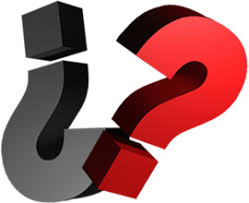 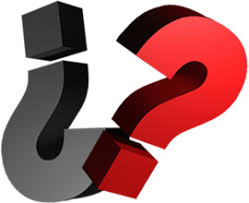 LAS PREGUNTAS
QUESTION WORDS
¿por qué?
Si tu quieres saber la razón….. Pregunta ¿por qué?
If you want to know the quantity….. Ask why?
¿cuándo?
Si tu quieres saber el momento….. Pregunta ¿cuándo?
If you want to know the moment….. Ask when?
¿Qué?
Si tu quieres saber de cosas….. Pregunta ¿Qué? 
If you want to know about things….. Ask What?
¿dónde?
Si no sabes el lugar….. Pregunta ¿dónde?
If you don’t know the place….. Ask where?
¿cuánto?
Si tu quieres saber la cantidad….. Pregunta ¿cuánto?
If you want to know the quantity….. Ask how many?
¿cómo?
Si tu quieres una descripcion….. Pregunta ¿cómo?
If you want a description….. Ask how?
¿Quién?
Si tu quieres saber que persona….. Pregunta ¿Quién?
If you want to know what person….. Ask Who?